The Network File System
pschiu
NFS
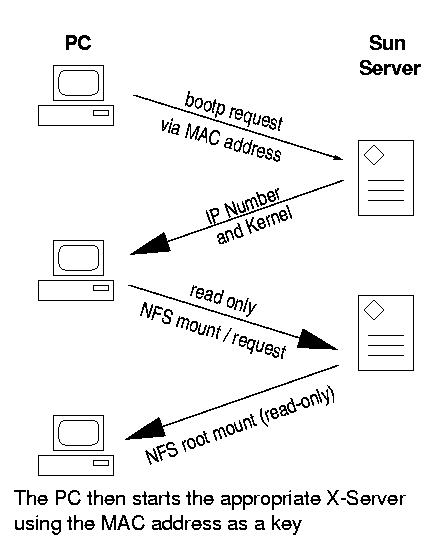 Share filesystem to other hosts via network
NFS History
Introduced by Sun Microsystems in 1985
Originally designed for diskless client-server architecture
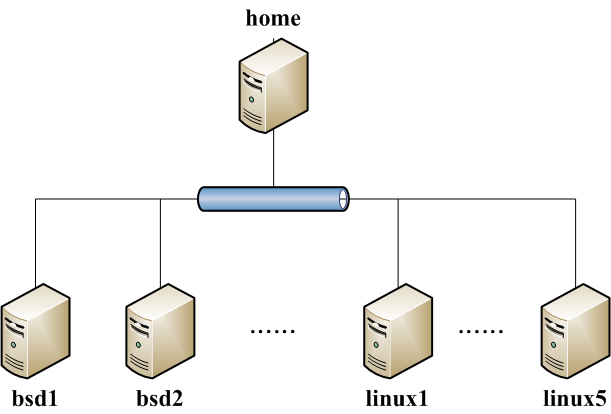 [Speaker Notes: https://en.wikipedia.org/wiki/Network_File_System
Open Standard - RFC(Request For Comments)]
Components of NFS
Including
Mounting Protocol
Mount Server
Daemons that coordinate basic file service
Diagnostic utilities
Components of NFS -	mounting protocol (1)
NFSv1
Sun Micro internal project for in-house experimental purposes.
NFSv2
Synchronous write
V2 NFS server must commit each modified block to disk before replying to NFS client
Cause long delay when there is a NFS write operation
NFSv3 in 1990s 
Asynchronous write
Provide increase performance and better support for large files
NFSv4 in 2000s
Available in FreeBSD 8.1-R
Stateful protocol 
Unicode support
[Speaker Notes: NFSv1	Sun used version 1 only for in-house experimental purposes.
Asynchronous write	非同步寫入
large files		超過 2G 的檔案讀寫

NFSv1	1984
NFSv2	rfc1094	1989
NFSv3	rfc1813	1995	Main using version
NFSv4	rfc3010	2000]
Components of NFS -	mounting protocol (2)
Sun’s ONC distributed computing standards
NFS client  RPC  Transport Layer  …
Transport Layer
UDP: Lack congestion control
TCP: become more suitable
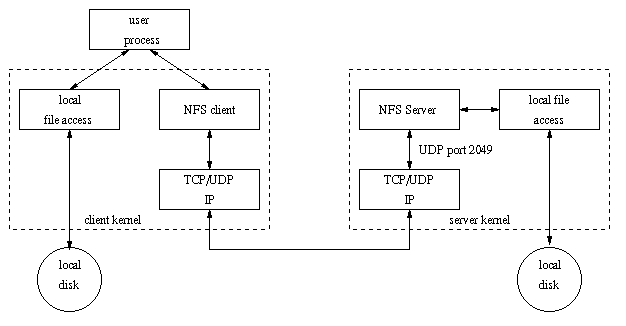 [Speaker Notes: ONC - Open Network Computing
RPC - Remote Procedure Call
Transport Layer = OSI Layer 4]
Components of NFS -	mounting protocol (3)
Advanced NFS feature support by OS
Components of NFS -	Server-side NFS (1)
NFS Server
Export sharing filesystem
System dependent
Waiting for “mount request”
mountd (rpc.mountd) daemon
Waiting for “file access request” 
nfsd (rpc.nfsd) daemon
Lock the files being accessed (optional)
lockd (rpc.lockd) deamon
Check the correctness of the files (optional)
statd (rpc.statd) daemon
[Speaker Notes: portmap: port mapping <-- RPC
rpc.nfsd: 	管理登入
rpc.mountd: 	負責NFS的檔案系統
rpc.lockd: 	File Lock (optional)
rpc.statd: (optional)  <--- /etc/init.d/nfslock

/etc/rc.conf
mountd_enable="YES"
nfs_server_enable="YES"
zfs_enable="YES"
rpc_statd_enable="YES"
rpc_lockd_enable="YES"]
Components of NFS -	Server-side NFS (2)
Exporting filesystem
Edit export configuration file
Each line is “what to export and how”
Reload related daemons
Components of NFS -	Server-side NFS (FreeBSD - 1)
Exporting filesystem
/etc/exports
White-space separated
Format: directory-list  options-list  client-list
[Speaker Notes: #是否使用讀寫功能
ro    唯讀的功能
rw    可讀寫的功能。(預設值)]
Components of NFS -	Server-side NFS (FreeBSD - 2)
Example of /etc/exports




Network and mask cannot appear on the same line with hosts and netgroups

Reload daemons
% kill -1 `cat /var/run/mountd.pid`
/etc/rc.d/mountd restart
service mountd reload
/raid	-alldirs -maproot=root mailgate ccserv backup
/raid 	-alldirs -maproot=65534 -network 140.113.209 -mask 255.255.255.0
/home	-ro -mapall=nobody -network 140.113.235.0 -mask 255.255.255.0
/usr/src  /usr/obj -maproot=0 bsd_cc_csie
[Speaker Notes: -alldirs	讓分享出去的 FileSystem 中的目錄都可以當 clients mount 的路徑
-maproot	clients 以 root 存檔時 server 要以等號後的身份儲存
-mapall=user	clients 存檔時，無論誰存的通通以 user 身份儲存
-network	可以存取此 nfs 的網段 -network=netname[/prefixlength]]
Additional Example of /etc/exports
/usr /usr/local -maproot=0:10 friends
/usr -maproot=daemon jal.tw 140.113.1.1
/usr -ro -mapall=nobody
/u -maproot=bin: -network 131.104.48 -mask 255.255.255.0
/a -network 192.168.0/24
/a -network 3ffe:1ce1:1:fe80::/64
/u2 -maproot=root friends
/u2 -alldirs -network cis-net -mask cis-mask
/cdrom -alldirs,quiet,ro -network 192.168.33.0 -mask 255.255.255.0 /private -sec=krb5i
/secret -sec=krb5p
V4: / -sec=krb5:krb5i:krb5p -network 131.104.48 -mask 255.255.255.0
V4: / -sec=sys:krb5:krb5i:krb5p grumpy.cis.uoguelph.ca
[Speaker Notes: https://www.freebsd.org/cgi/man.cgi?query=exports&sektion=5]
Components of NFS -	Server-side NFS (Linux.1)
Exporting filesystem
/etc/exports
Format: directory  client-list-with-option 
Ex: /home1  ccbsd5(ro)
Components of NFS -	Server-side NFS (Linux.2)
Components of NFS -	Server-side NFS (Linux.3)
Example of /etc/exports




Run /usr/sbin/exportfs
% /usr/sbin/exportfs -a
Maintain /var/lib/nfs/xtab table which is read by mountd
/home1		ccsun*.csie.nctu.eud.tw(rw)
/home2		@sun_cc_csie(ro)  dragon(rw,no_root_squash)
/home		ccpc1(rw,all_squash,anonuid=150,anongid=100)
/ftp/pub		(ro,insecure,all_squash)
/users		*.xor.com(rw)
/users/evi		(noaccess)
Components of NFS -	Server-side NFS (Solaris.1)
Exporting filesystem
/etc/dfs/dfstab
Each line will execute “share” command to export one NFS
[format] share -F nfs -o option-list directory
Ex: share -F nfs -o rw=ccbsd5.csie.nctu.edu.tw /home2
Run shareall command
% /usr/sbin/shareall
Components of NFS -	Server-side NFS (Solaris.2)
Components of NFS -	Server-side NFS (3)
nfsd daemon
Handle NFS file access request from NFS clients
Number of nfsd is important
Too small, some NFS request may be not served
Too large, load will be high
In FreeBSD
Specify nfsd options in /etc/rc.conf
nfs_server_enable=“YES”
nfs_server_flags=“-u -t -n 4”
Components of NFS -	client-side NFS (1)
NFS Client
Mount NFS filesystem first
Access file under NFS filesystem
mount command
[format]
mount [-o options] host:directory  mount-point
Ex:
% mount -t nfs ccbsd4:/home/www /home/nfs/www
/etc/fstab (/etc/vfstab in Solaris)
% mount -a -t nfs (FreeBSD, Linux)
% mount -a -F nfs (Solaris)



Aborting 20-hour simulation after running for 18 hours due to transient network glitch
# Device			Mountpoint	FStype  Options	  Dump  Pass#
dragon:/usr/man		/usr/man		nfs        	ro,bg,soft	  0          0
ccserv:/spool/mail		/var/mail		nfs        	rw,bg,intr	  0          0
Components of NFS -	client-side NFS (2)
NFS mount flags
[Speaker Notes: S = Sun
L = Linux
F = FreeBSD]
Components of NFS -	client-side NFS (3)
Client side daemons that enhance performance
biod (block I/O daemon, or called nfsiod)
Perform read-ahead and write-behind caching
/etc/rc.d/nfsclient start
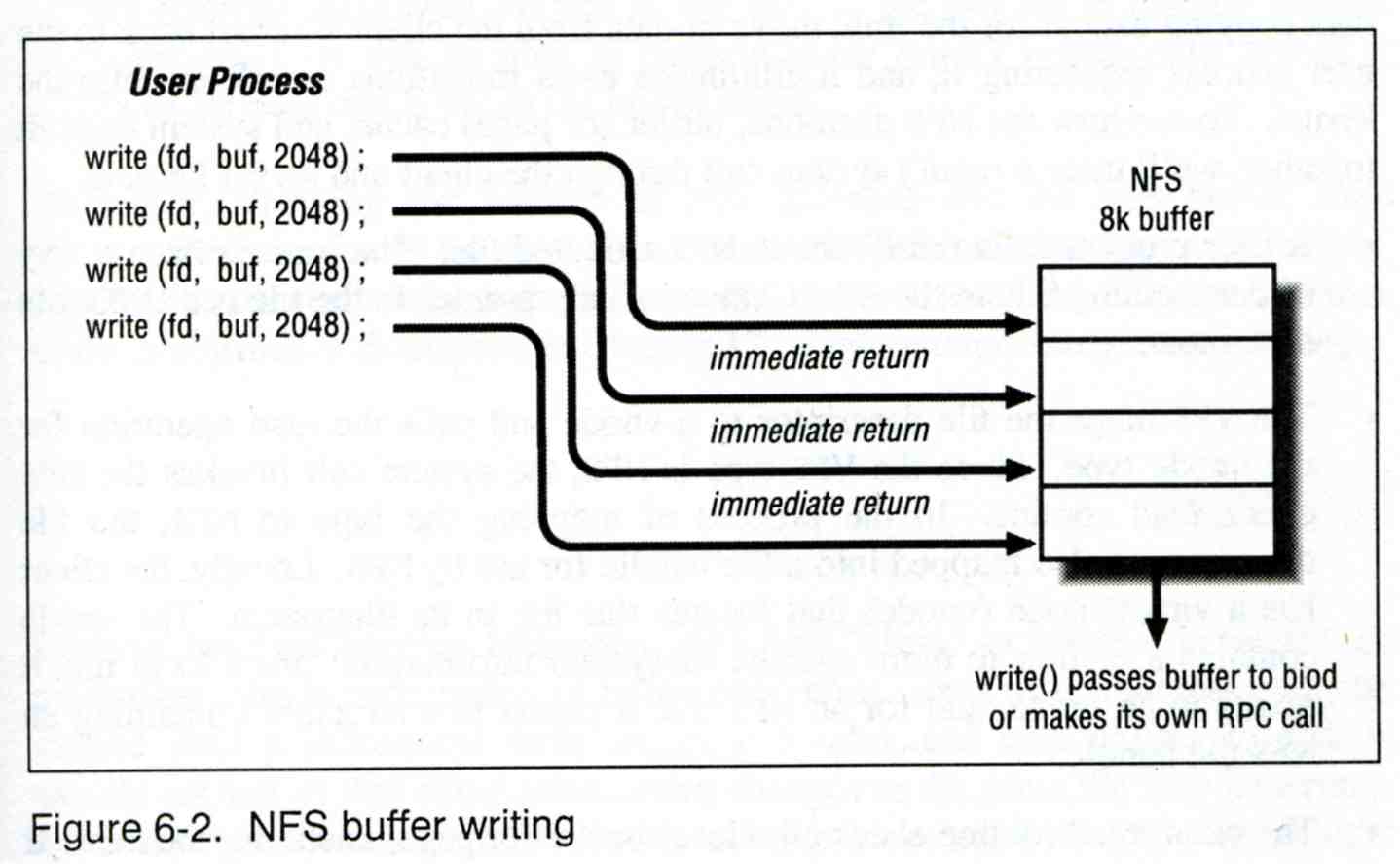 Components of NFS -	NFS Utilities (1)
nfsstat
Display NFS statistics
% nfsstat -s (display statistics of NFS server)
% nfsstat -c (display statistics of NFS client)
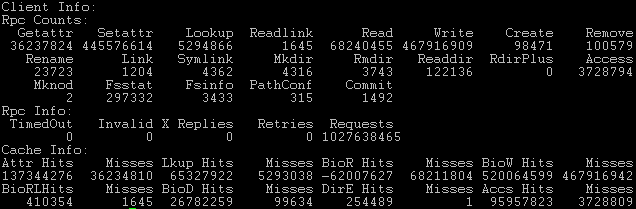 Components of NFS -	NFS Utilities (2)
showmount
% showmount -e cchome
show the hosts’s export list
% showmount -a 
List all mount points
magpie  [/u/dcs/94/9455832] -wutzh- showmount -e magpie
Exports list on magpie:
/home		ccduty mailgate 140.113.209.0
/drongo		operator ccduty mailgate 140.113.209.0
cshome [/u/dcs/94/9455832] -wutzh- showmount -a
All mount points on localhost:
bsd1:/home2
bsd1:/raid/home
csduty:/home2
csduty:/raid/home
linux1:/raid/home
linux2:/raid/home
nat235.dynamic:/raid/home
sun1:/raid/home
NFS in FreeBSD
NFS server
Edit /etc/rc.conf




NFS client
…
nfs_server_enable="YES"
nfs_server_flags="-u -t -n 4"
…
…
nfs_client_enable="YES"
…
Q & A
OK, Let’s go to Homework.